ДРУШТВО И ДРЖАВА У СРБИЈИ У ДОБА НЕМАЊИЋА
Бојан Растовац, наставник историје
ЈУ ОШ „Младен Стојановић“
Лакташи
XV вијек
XIII вијек
XII вијек
XIV вијек
1. Како се према Душановом законику дијелило друштво у средњовјековној Србији?
ВЛАСТЕЛА
СВЕШТЕНСТВО
ЗАВИСНО СТАНОВНИШТВО - СЕБРИ
XV вијек
XIII вијек
XII вијек
XIV вијек
2. Како се дијелила властела у средњовјековној Србији?
ВЛАСТЕЛА
ВЕЛМОЖЕ
(крупна властела)
ВЛАСТЕЛИЧИЋИ
(ситна властела)
XV вијек
XIII вијек
XII вијек
XIV вијек
3. Који су слојеви зависног становништва најбројнији?
меропси
(земљорадници)
власи
(сточари)
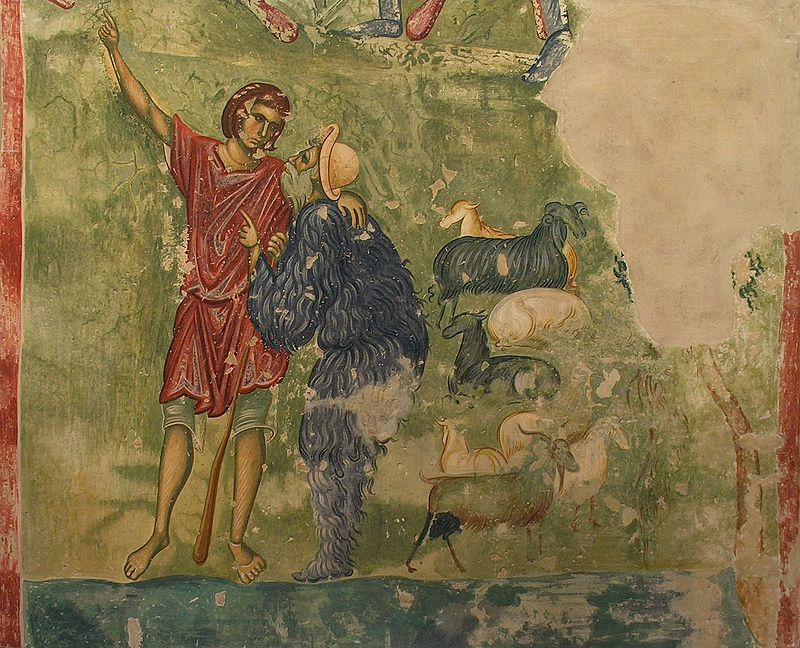 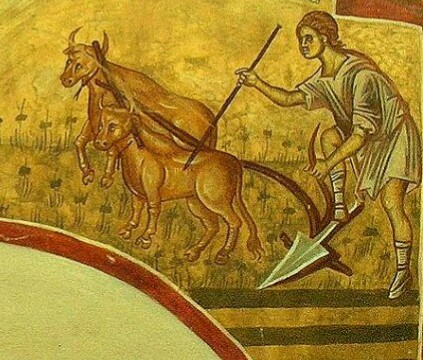 XV вијек
XIII вијек
XII вијек
XIV вијек
4. На који начин је била организована државна управа?
ДРЖАВНА УПРАВА
ЦЕНТРАЛНА
ЛОКАЛНА
ВЛАДАР
ДВИРСКИ САВЈЕТ
САБОР
ЖУПАН
НАМЈЕСНИК ГРАДА
КРАЈИШНИК
XV вијек
XIII вијек
XII вијек
XIV вијек
5. Размишљај као историчар!
Душанов законик:
 „Члан 172. О судијама:Све судије да суде по законику, право, како пише у законику, а да не суде по страху од царства ми.“
XV вијек
XIII вијек
XII вијек
XIV вијек